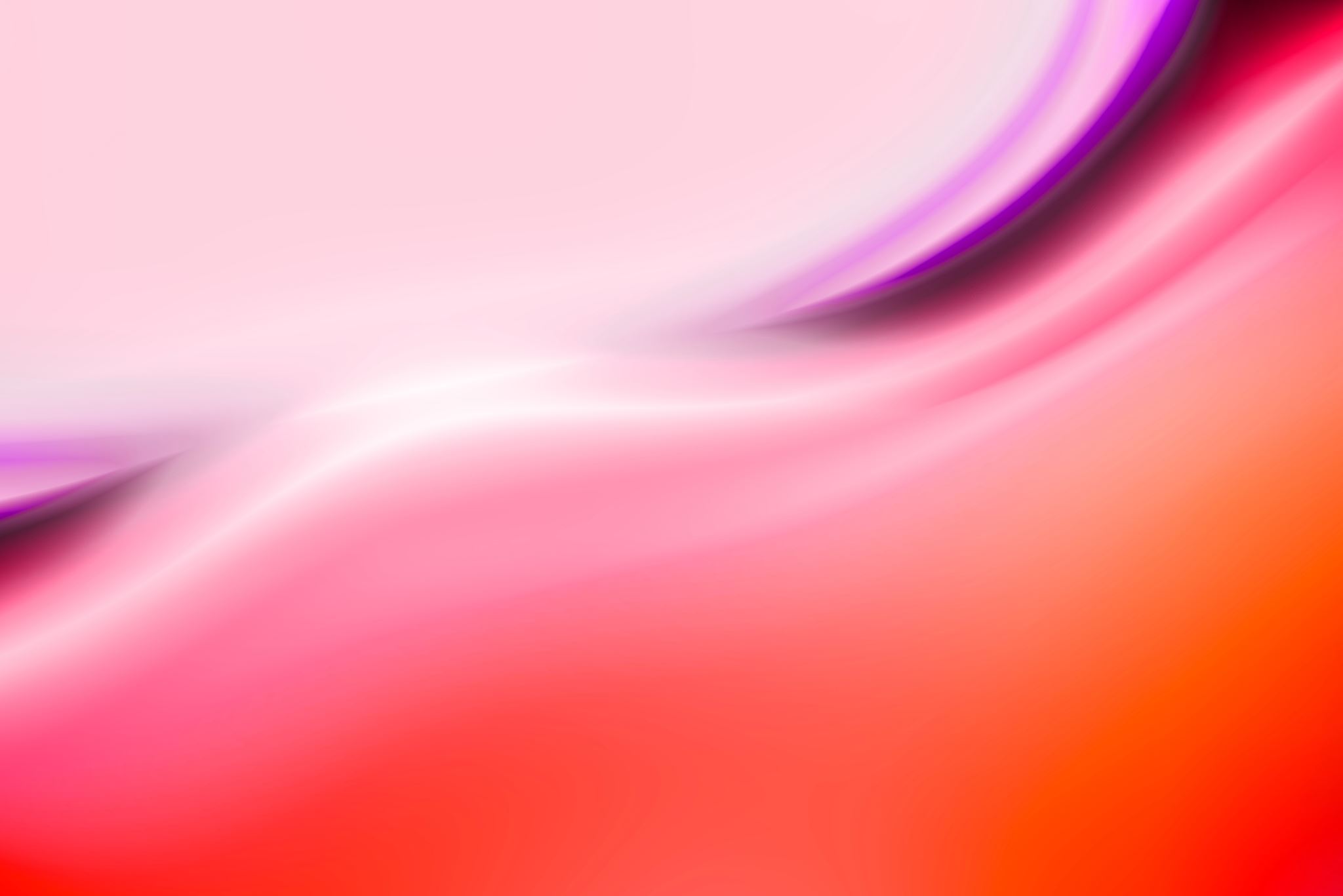 Spodobovanie spoluhlások na konci slov – 2. časť
Učebnica s. 48, 49
Zopakuj si delenie spoluhlások podľa znelosti
Spodobujú sa
Vymenuj párové znelé spoluhlásky
b
d
ď
dz
dž
g
h
v
z
ž
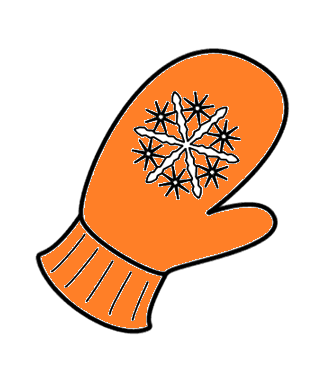 Vymenuj párové neznelé spoluhlásky
Spodobujú sa
p
t
ť
c
č
k
ch
f
s
š
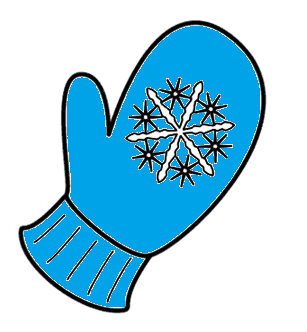 Vymenuj nepárové znelé spoluhlásky
Nespodobujú sa
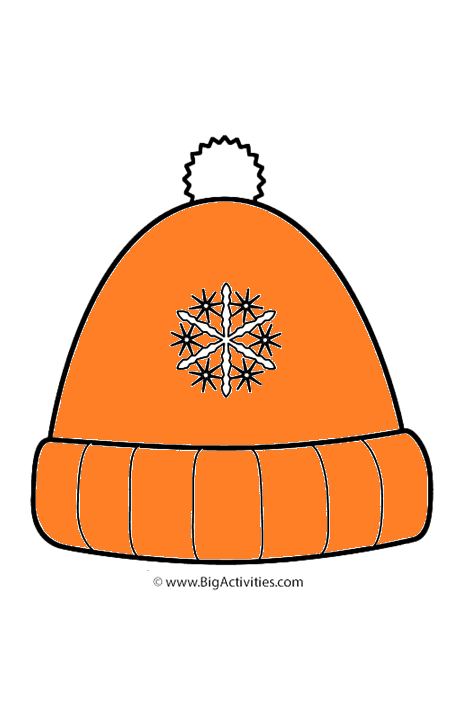 m
n
ň
l/ĺ
ľ
r/ŕ
j
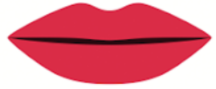 Uč. s.      
     48/9
ústne
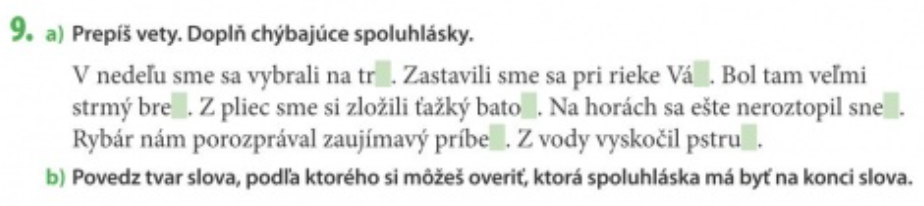 h
h
h
h
h
h
h
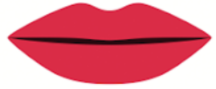 Uč. s.      
     48/10,11
ústne
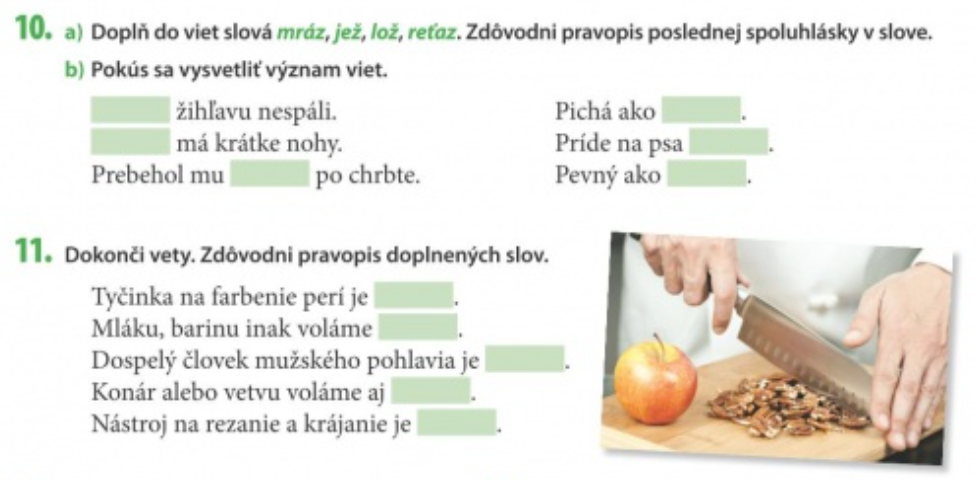 jež
Mráz
Lož
mráz
reťaz
mráz
rúž
kaluž
muž
haluz
nôž
Uč. s.      
     48/13
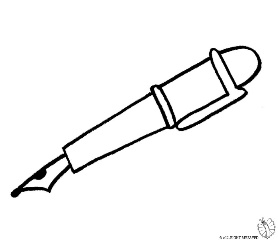 písomne
rok - roky
liek - lieky
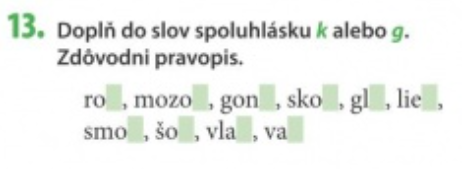 mozog - mozgy
smog – veľa smogu
gong - gongy
šok - šoky
g
g
k
g
k
k
g
k
k
k
skok - skoky
vlak - vlaky
glg - glgať
vak - vaky
Uč. s.      
     49/15
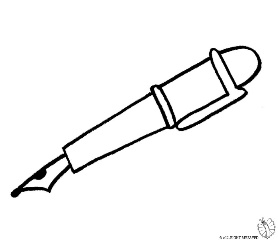 písomne
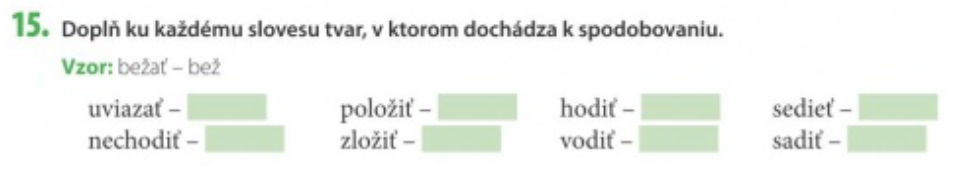 seď
hoď
uviaž
polož
voď
nechoď
zlož
saď
Uč. s.      
     49/16
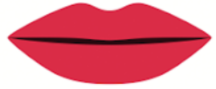 písomn
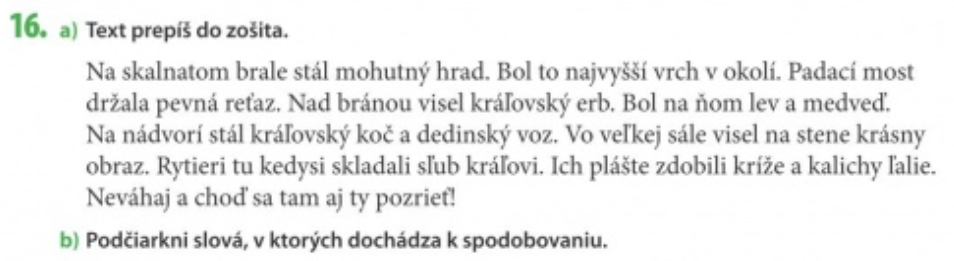 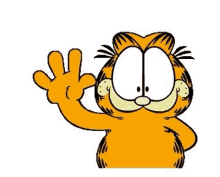 D.Ú. Zopakovať – Spodobovanie spoluhlások na konci slov